Конвенция о правах ребенка.
Документ , в котором определены права и обязанности детей, называется «Конвенция о правах  ребенка». В Конвенции идет речь о том, что у всех детей на Земле были одинаковые права.Конвенция – большой документ, содержащий около 50 статей.
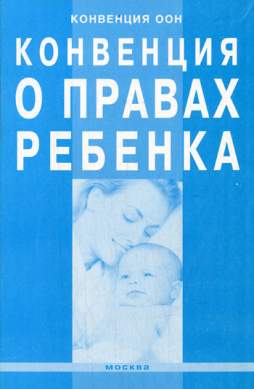 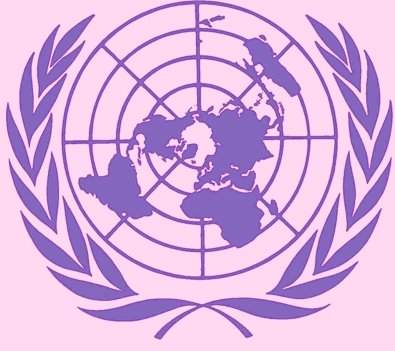 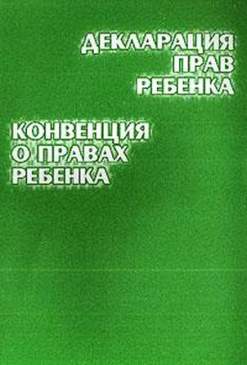 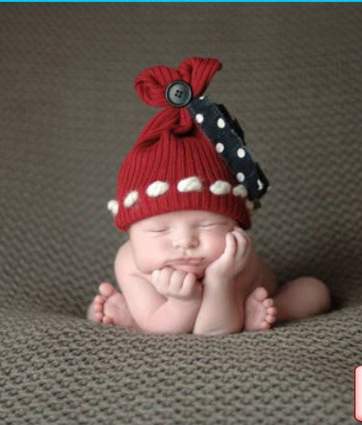 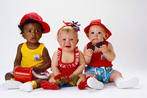 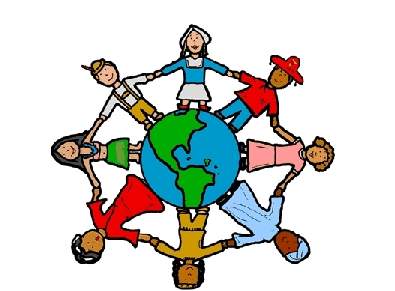 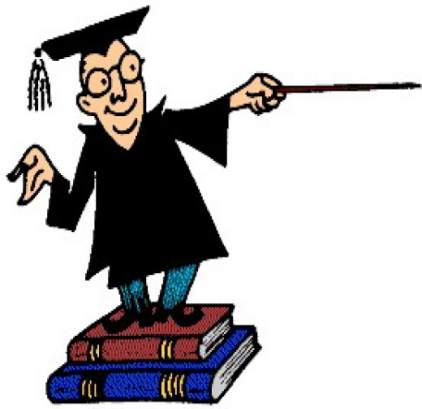 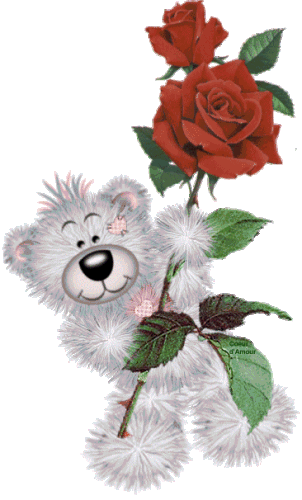 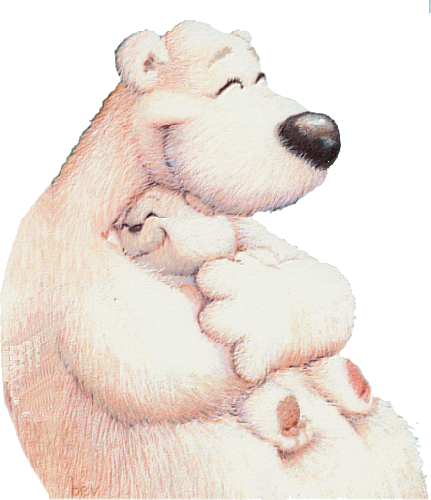 Витя
Миша
Настя
Рая
Катя
Зина
Аня
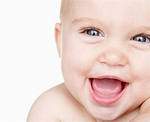 Костя
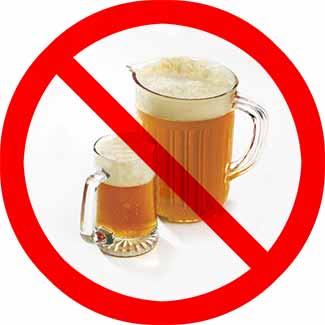 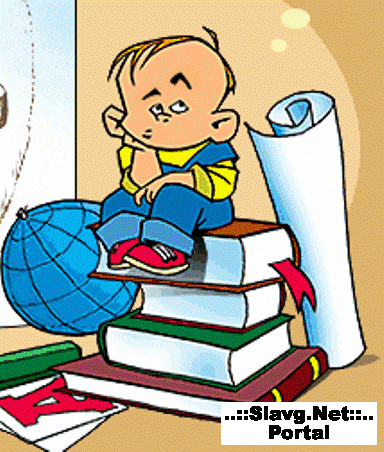 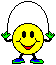 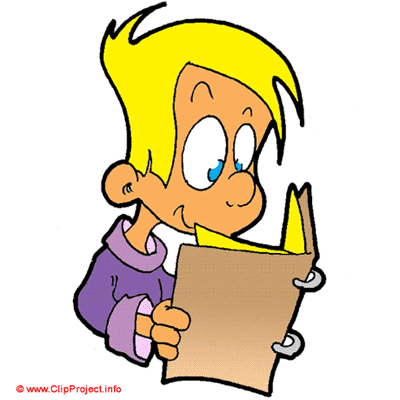 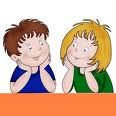 Отвечай за свои 
дела и поступки,
ведь ты-
Человек разумный.
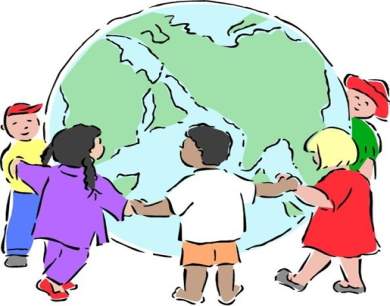 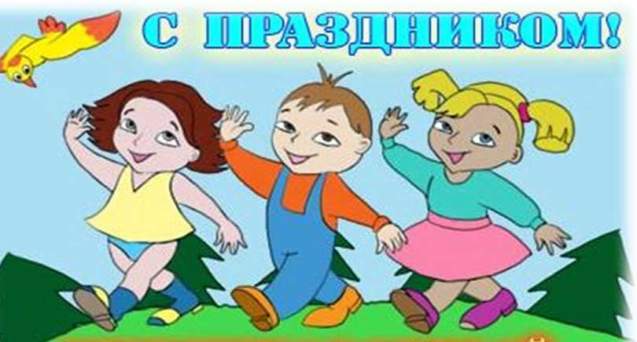 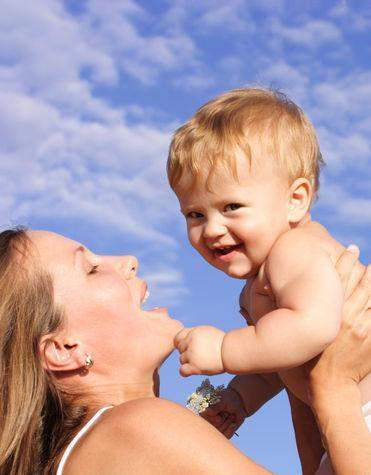 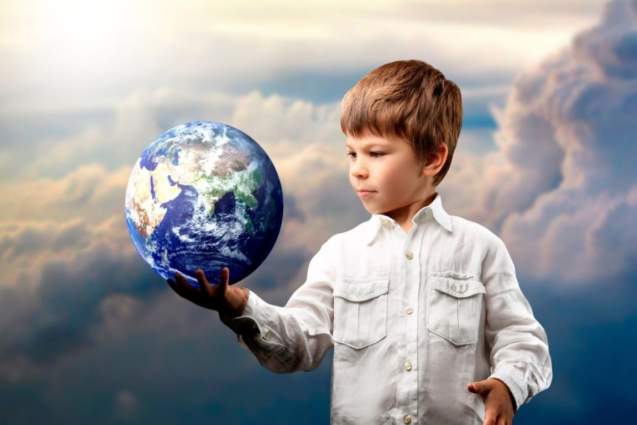 1 июня-
Международный день
защиты детей.